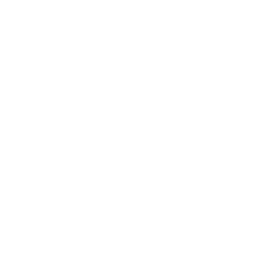 Wahlpflichtbereich Public Health(Blockseminar)

Prof. Dr. Lars Fritzsche(Fachbereichsleiter Ergonomie, 
 imk automotive GmbH)
Inhalte
Arbeitssicherheit und Prävention
Betriebl. Gesundheitsmanagement
Fehlzeiten und Präsentismus
Demographische Entwicklung
Ergonomische Arbeitsgestaltung
Partizipative Arbeitsgestaltung
Arbeitsorganisation: Job Rotation / Enrichment/ Enlargement 

Termine 
23.11.2018, 13-17 Uhr (Einführung)
18.01. und 25.01.2019, jeweils 10-18 Uhr (Seminar)
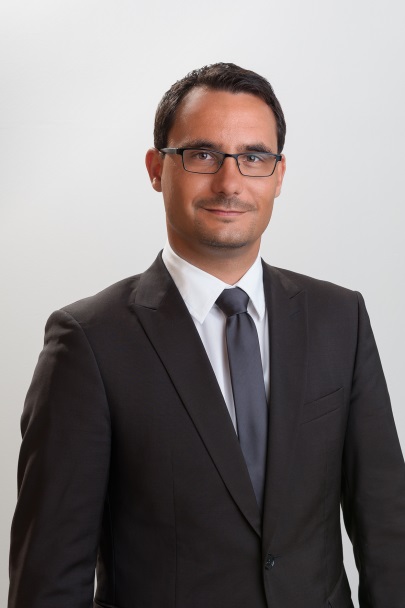